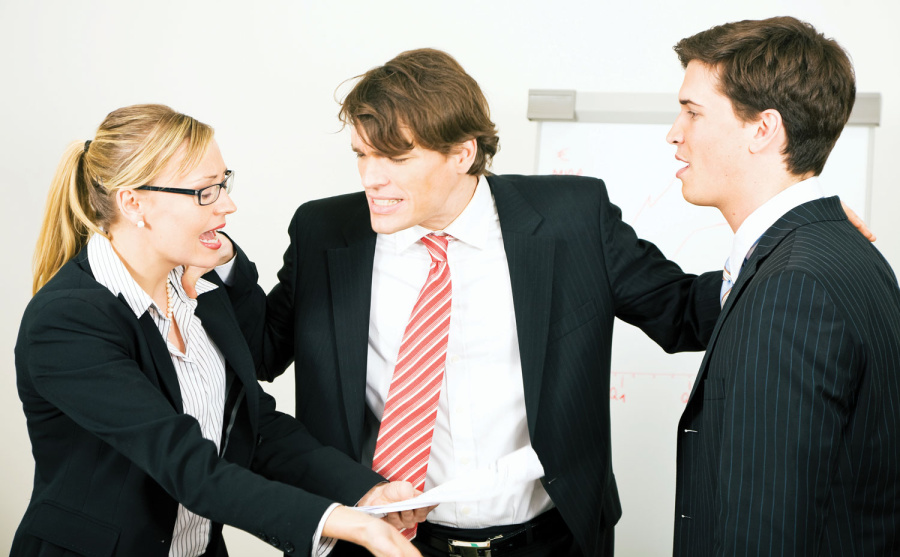 Пути разрешения
социальных конфликтов
Социальные отношения
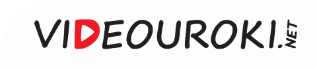 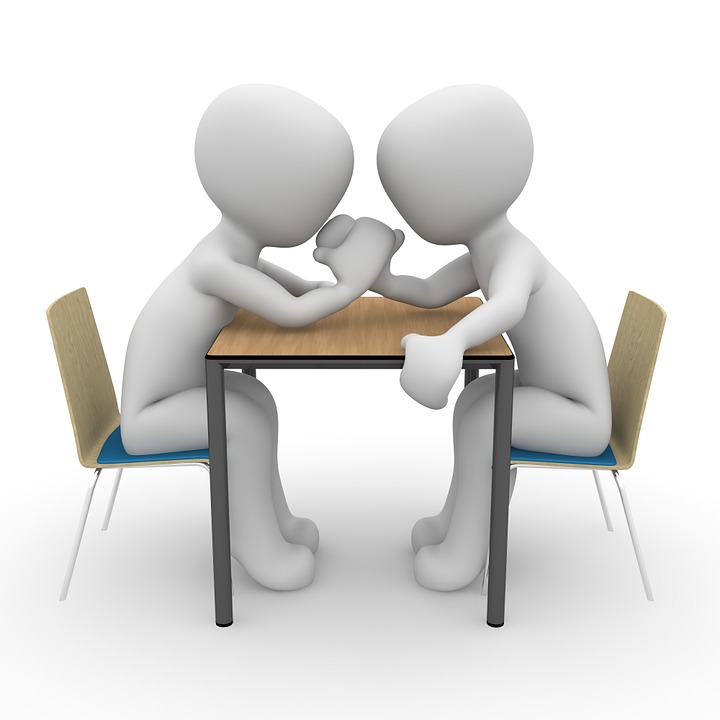 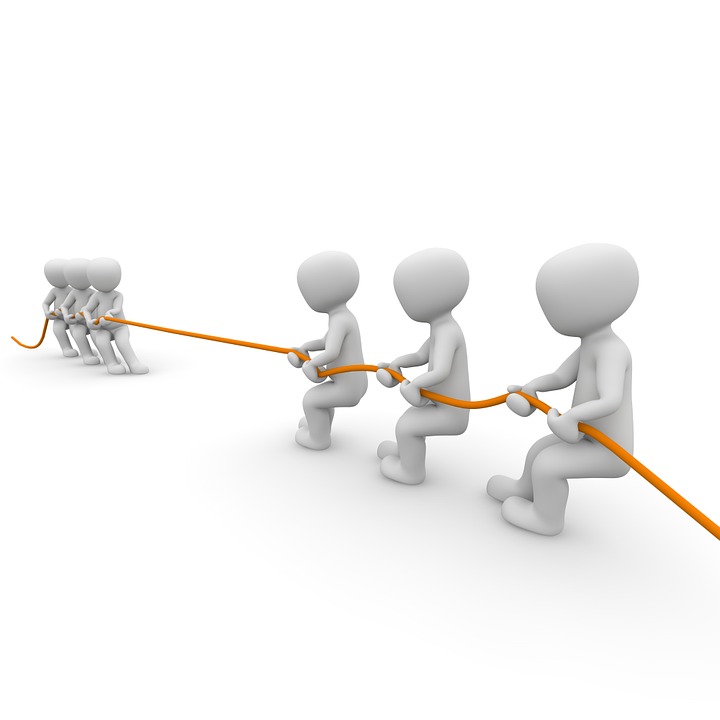 Выделяют разные виды конфликтов.
Что в них общего?
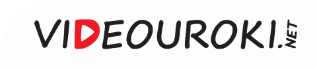 Оппоненты – непосредственные участники конфликта.
Структура конфликта
Другие участники конфликта:

сторонники каждого из оппонентов;

сочувствующие;

подстрекатели (подталкивают оппонентов к конфликту);

пособники (способствуют продолжению конфликта, оказывая помощь оппонентам);

посредники (содействуют урегулированию конфликта).
сторонники каждого из 
оппонентов;

сочувствующие;

подстрекатели (подталкивают 
оппонентов к конфликту);

пособники (способствуют 
продолжению конфликта, 
оказывая помощь оппонентам);

посредники (содействуют 
урегулированию конфликта).
СУБЪЕКТЫ
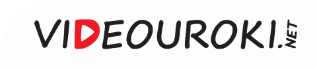 Предмет конфликта – проблема, противоречие, ради разрешения которых оппоненты вступают в конфликт.
Структура конфликта
ПРЕДМЕТ
ОБЪЕКТ
Объект конфликта – настоящая причина конфликта: некая ценность (материальные ресурсы, власть, идея), за обладание которой идёт борьба.
СУБЪЕКТЫ
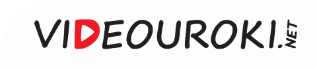 СОЦИАЛЬНЫЙ ПРЕСТИЖ
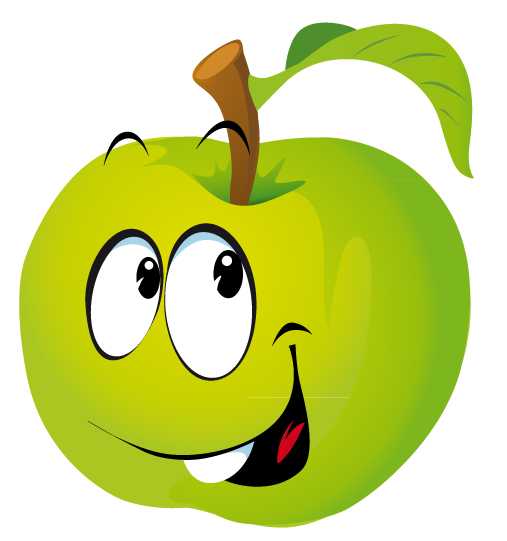 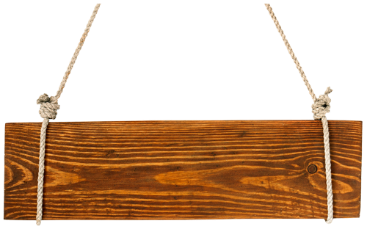 ПРЕКРАСНЕЙШЕЙ
Сандро Боттичелли. Суд Париса
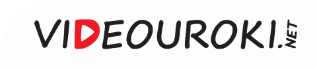 Предмет конфликта – проблема, противоречие, ради разрешения которых оппоненты вступают в конфликт.
Структура конфликта
ПРЕДМЕТ
ОБЪЕКТ
Объект конфликта – настоящая причина конфликта: некая ценность (материальные ресурсы, власть, идея), за обладание которой идёт борьба.
СУБЪЕКТЫ
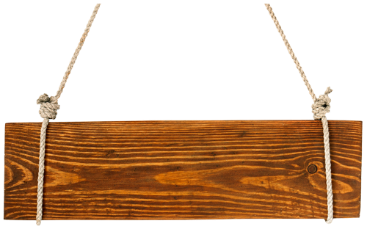 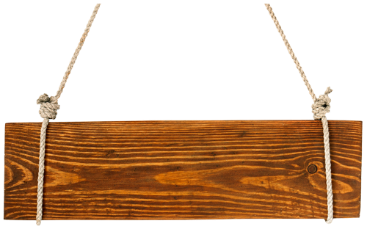 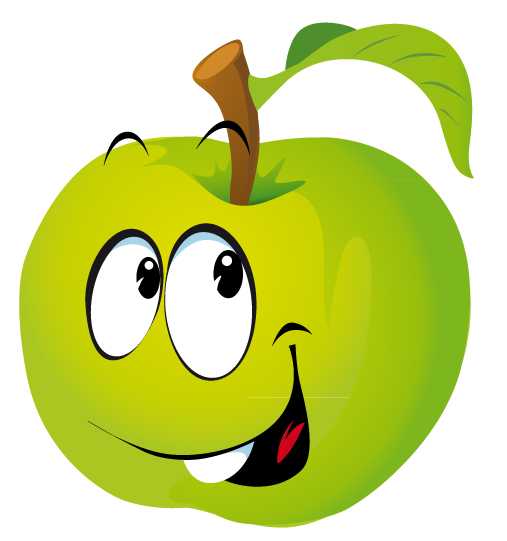 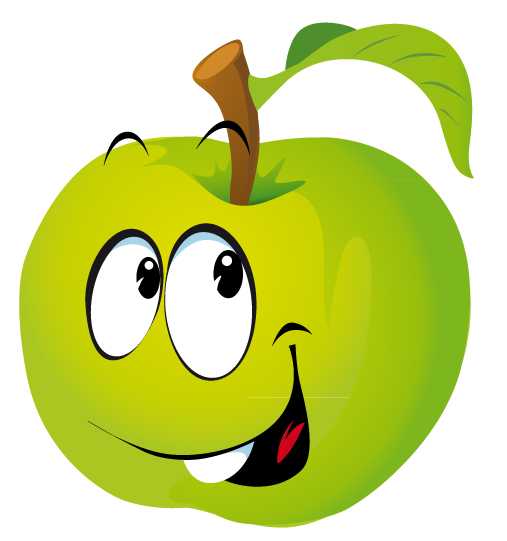 ОДНОЙ ИЗ ТРЁХ ПРЕКРАСНЕЙШИХ
ПРЕКРАСНЕЙШЕЙ
Чтобы стать объектом конфликта ценность должна быть неделимой.
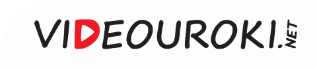 Целью субъекта в конфликте является его полезный (с точки зрения личной, общественной или групповой важности) результат.
Структура конфликта
ПРЕДМЕТ
ОБЪЕКТ
В ходе конфликта основная цель может быть заменена на другую (нанесение оппоненту максималь-ного ущерба).
СУБЪЕКТЫ
Среда конфликта – совокупность условий и обстоятельств, в которых зарождается и развивается конфликт.
ЦЕЛИ СУБЪЕКТОВ
ОКРУЖАЮЩАЯ СРЕДА
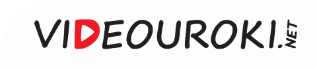 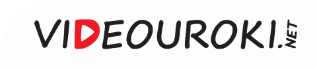 Кадр из фильма «Мушкетёры» (США, 2011 г.)
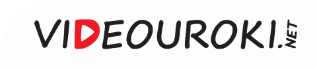 Структура конфликта
Этапы конфликта
КОНФЛИКТНАЯ СИТУАЦИЯ
ПРЕДМЕТ
ОБЪЕКТ
ОСОЗНАНИЕ КОНФЛИКТНОЙ СИТУАЦИИ
СУБЪЕКТЫ
ИНЦИДЕНТ
ОТКРЫТЫЙ КОНФЛИКТ
ЦЕЛИ СУБЪЕКТОВ
ОКРУЖАЮЩАЯ СРЕДА
РАЗРЕШЕНИЕ КОНФЛИКТА
ПОСЛЕКОНФЛИКТНАЯ СТАДИЯ
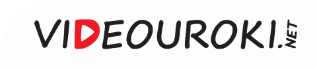 Методы разрешения конфликта
Уклонение от конфликта
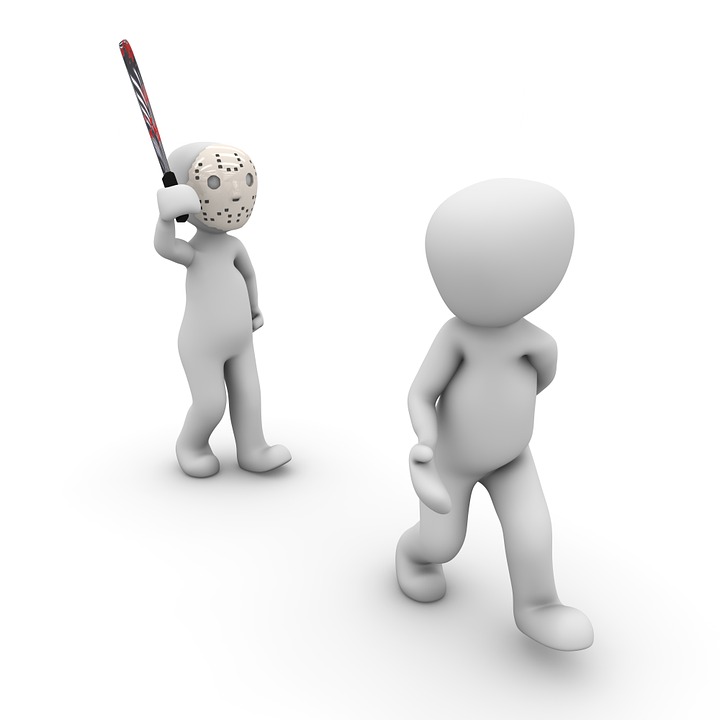 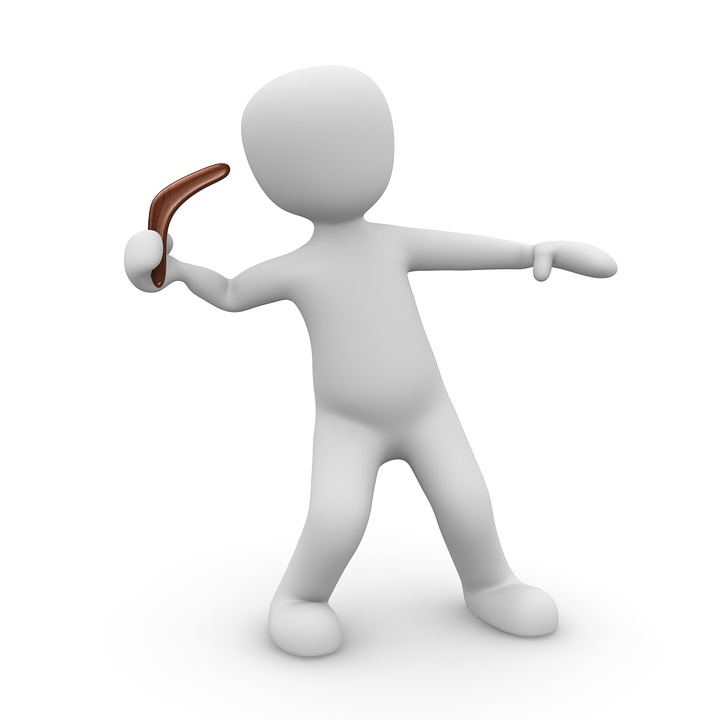 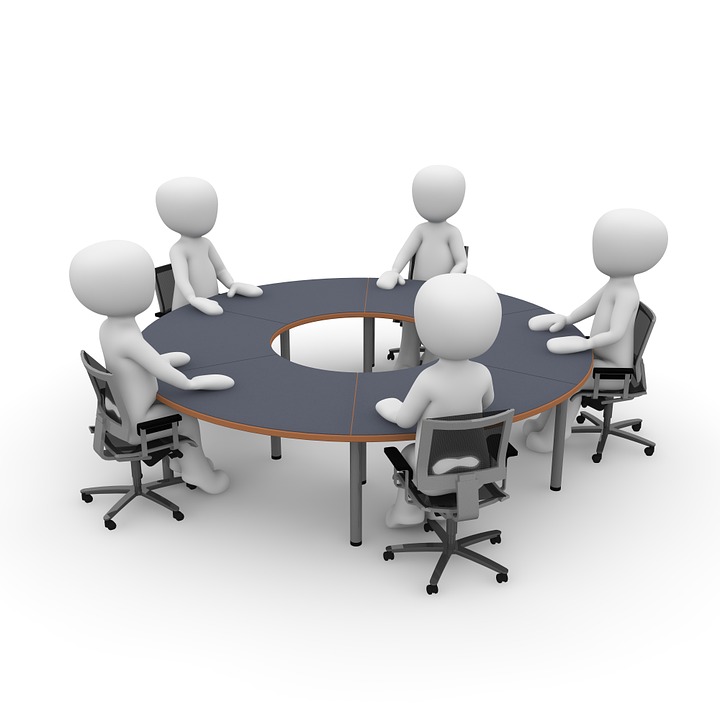 Попытка избежать конфликта, не вступая в него.
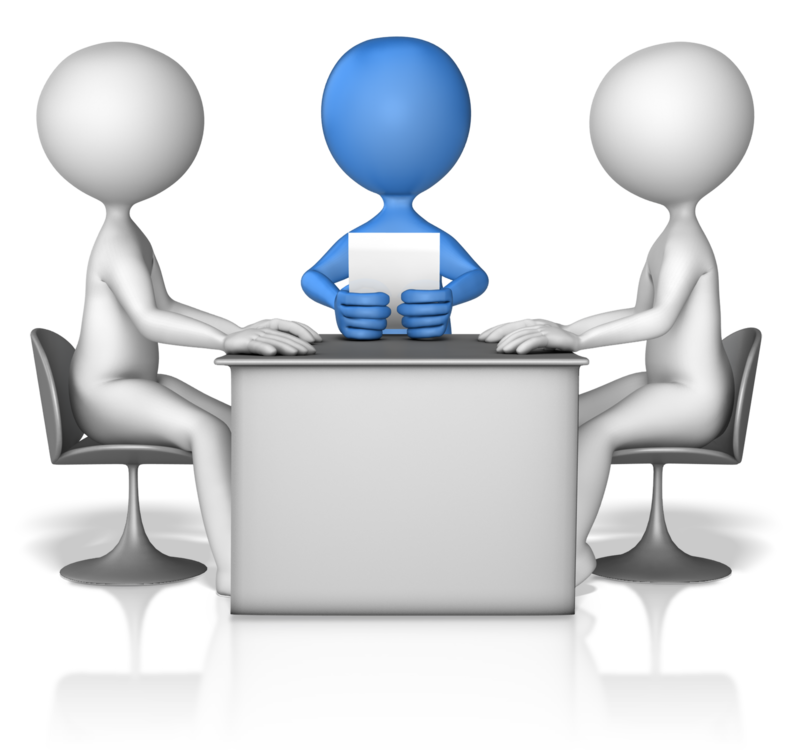 Откладывание конфликта
Временная сдача позиций из-за явного перевеса оппонента.
Переговоры
Ненасильственный путь решения при возможном участии посредника.
Арбитраж
Решение конфликта с помощью третейского судьи, имеющего право предлагать варианты решения.
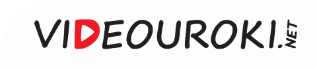 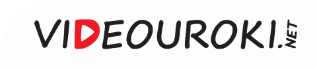